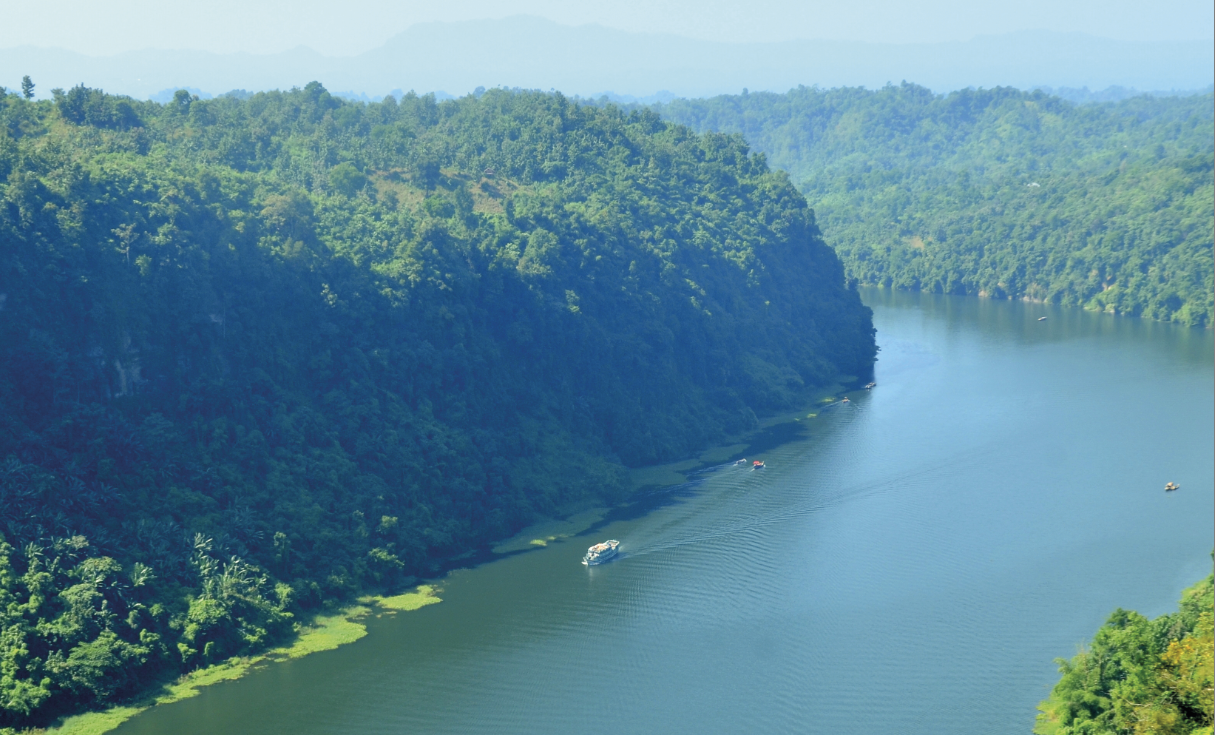 ï‡f”Qv I ¯^vMZg
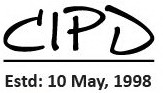 Center for Integrated Programme and Development (CIPD)
‡m›Uvi di Bw›U‡MÖ‡UW †cÖvMÖvg GÛ †W‡fjc‡g›U (wmAvBwcwW)
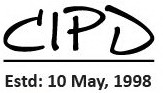 wfkb I wgkb
ভিশন:
পার্বত্য এলাকা একটি পার্বত্য জনগোষ্ঠি অধ্যুষিত প্রথাগত স্ব-শাসিত অঞ্চল, যা প্রাকৃতিক সম্পদে সমৃদ্ধ, অর্থনৈতিকভাবে স্বচ্ছল ও স্বাবলম্বী। যেখানে ঐতিহ্যবাহী সংস্কৃতি ও সহভাগিতার মূল্যবোধ ভিত্তিক শান্তিপূর্ণ ও বৈষম্যহীন সমাজ বিরাজমান ও জনগনের ন্যায্য অধিকার প্রতিষ্ঠিত এবং নারী- পুরুষ সমতা ও মর্যাদার সহিত বসবাস করছে।
মিশন:
পার্বত্য এলাকার স্থায়ীত্বশীল উন্নয়নের লক্ষ্যে স্থানীয় প্রাকৃতিক সম্পদ কাজে লাগিয়ে কারিগরী, অর্থনৈতিক সহায়তা প্রদানের মাধ্যমে পার্বত্য জনগোষ্ঠির নারী পুরুষের সক্ষমতা বৃদ্ধি করে তাদের জীবনমানের উন্নয়ন করা। প্রথাগত জ্ঞানের বিকাশ, ঐতিহ্যবাহী প্রতিষ্ঠানকে শক্তিশালী করা এবং নারী পুরুষের সম-অধিকারের চেতনাকে বিস্তৃত করে জনগনের অধিকার প্রতিষ্ঠায় সহায়তা করা।
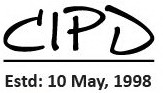 নিবন্ধন
Dc‡`óv cwil` (2022-2025)
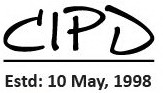 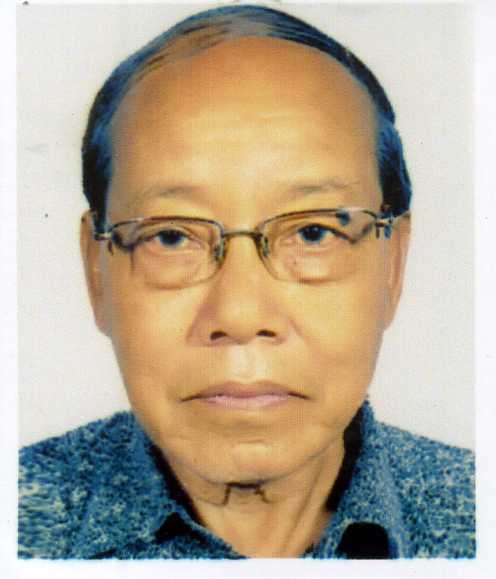 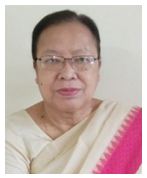 wbev©nx cwil` (2022-2025) I cÖavb wbev©nx Kg©KZv©
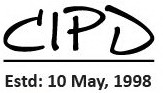 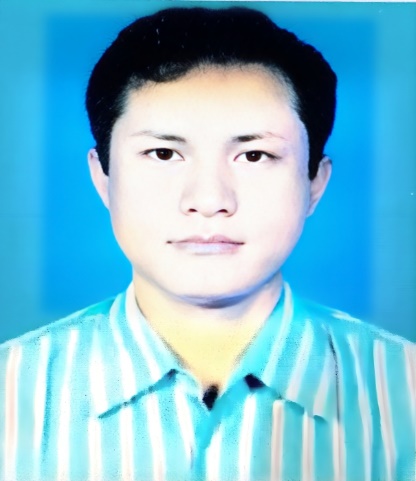 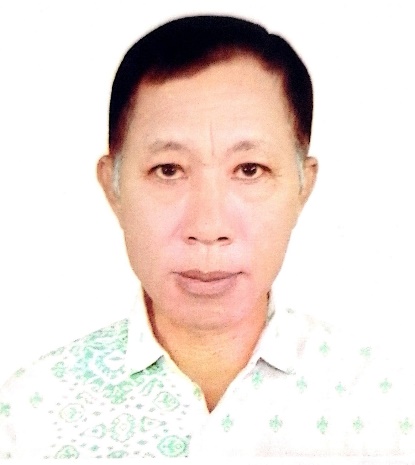 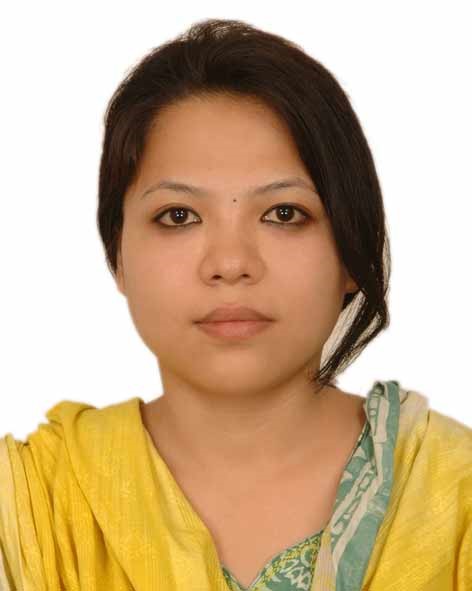 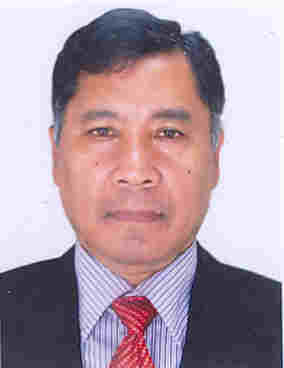 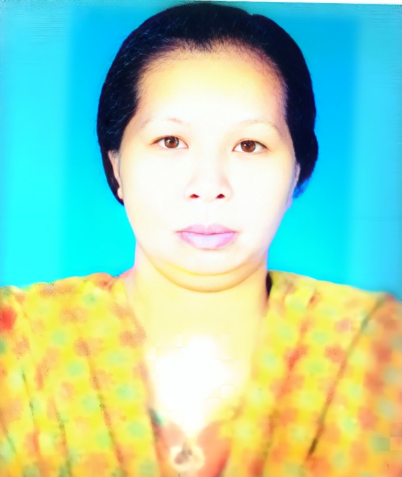 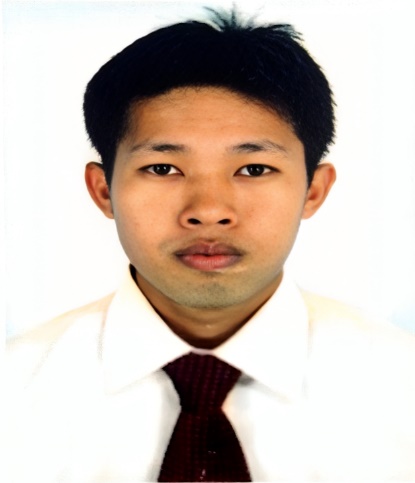 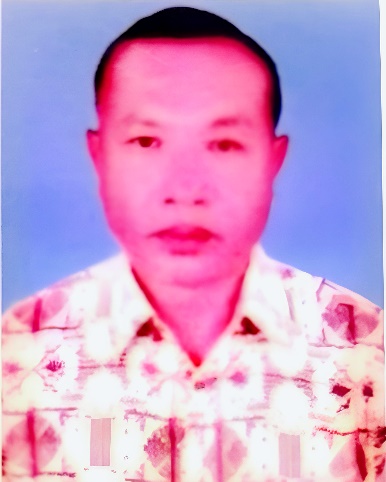 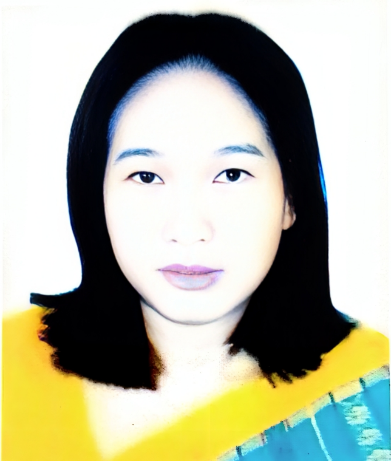 mvsMVwbK KvVv‡gv
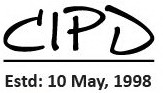 General Body
Advisory Board
Executive Board
Chief Executive Officer
PM-MF
GM-Admin & Finance
PD-Development
DM-Admin
Research & Documentation Officer
RM-MF
DM-Finance
PR Officer
Accountant
HRM & Admin Officer
IT Officer
Accountant
DM-Audit & Monitoring
Auditor
Project Coordinator
/Manager
Support Staff
BM (MF)
MF-Micro Finance, GM-General Manager, PM-Program Manager, PD-Program Director, DM-Deputy Manager, RM-Regional Manager
BM-Branch Manager, CO-Community Organizer, MIS-Management Information System, IT - Information Technology, PR-Public Relation
HRM-Human Resource Management
Support Staff-Office Helper, Cook, Guard, Driver etc.
M&E Officer
CO
MIS Officer
Support Staff
Admin & Finance Officer
Technical Officer
Area/Upazila Coordinator
Support Staff
Project Officer
Field Staff
Support Staff
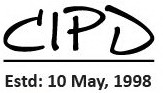 কর্ম এলাকা
evNvBQwo
iv½vgvwU m`i
KvDLvwj
RyivQwo
KvßvB
wejvBQwo
ivR¯’jx
কর্মকর্তা ও কর্মচারীবৃন্দ
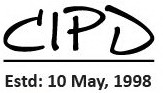 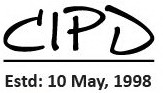 চলমান কার্যক্রম
চলমান কার্যক্রম
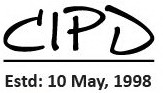 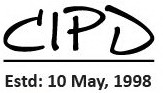 দারিদ্র্য বিমোচন ও খাদ্য নিরাপত্তা
বাস্তবায়িত কার্যক্রমের ফটো গ্যালারি
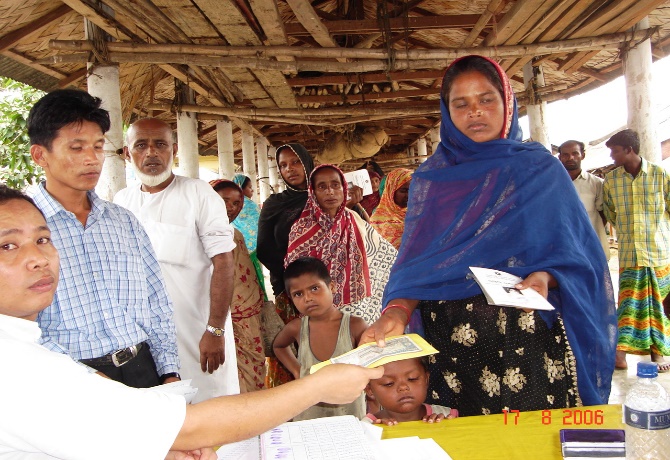 Rural Maintenance Project (RMP) ২০০২-২০০৫
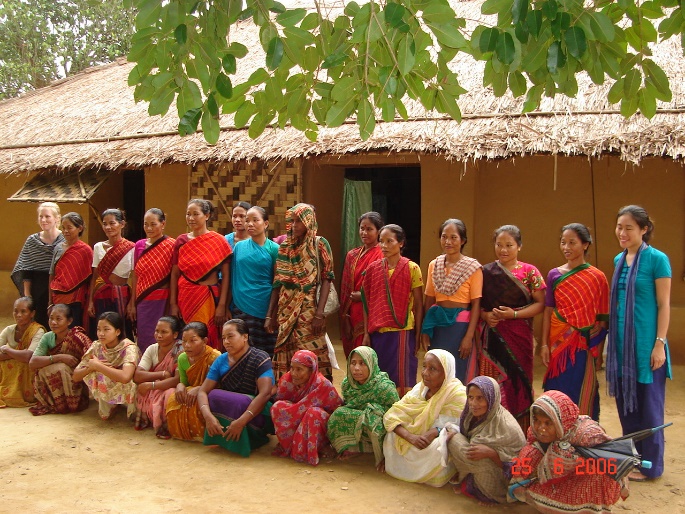 Vulnerable Group Development (VGD) 2003-2010
Rice Bank: People’s Empowerment for Accessing to Right to  Livelihood [ PEARL] (২০১৩ -২০১৭)
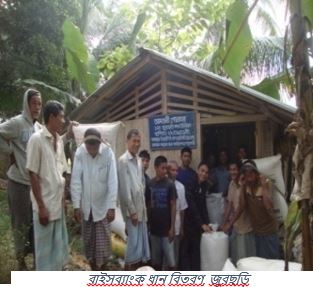 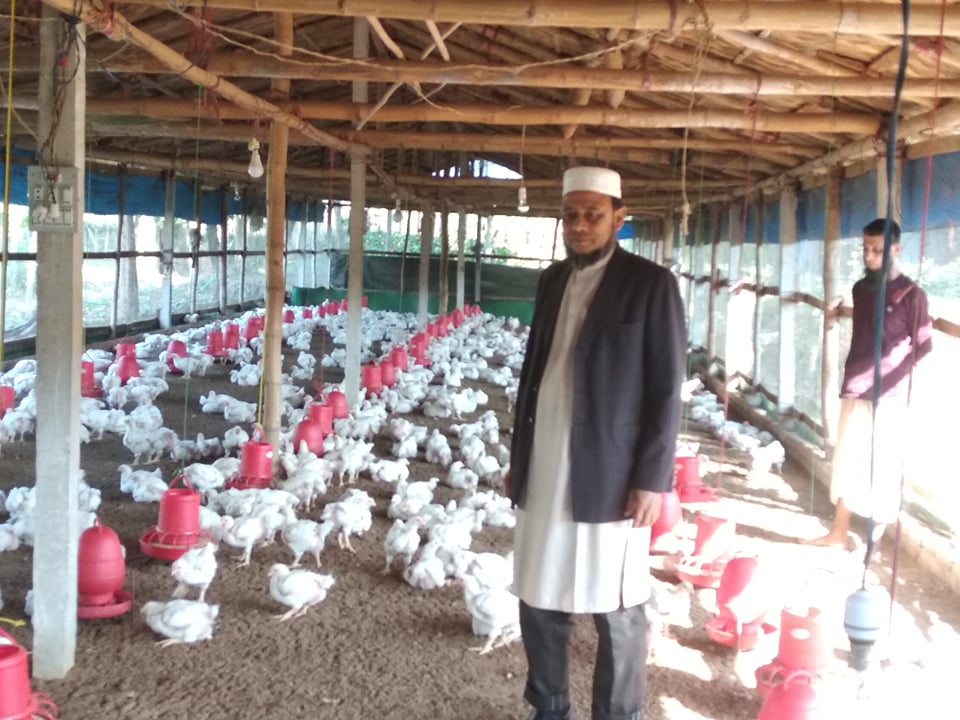 ২০০৭ খ্রি: থেকে চলমান সুফলন (কৃষি ও পশুপালন) ঋণ বিতরণ
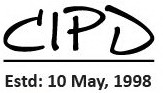 জীবন-জীবিকা
বাস্তবায়িত কার্যক্রমের ফটো গ্যালারি
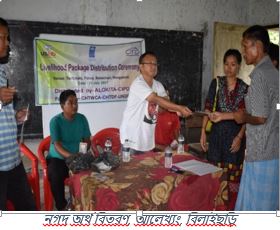 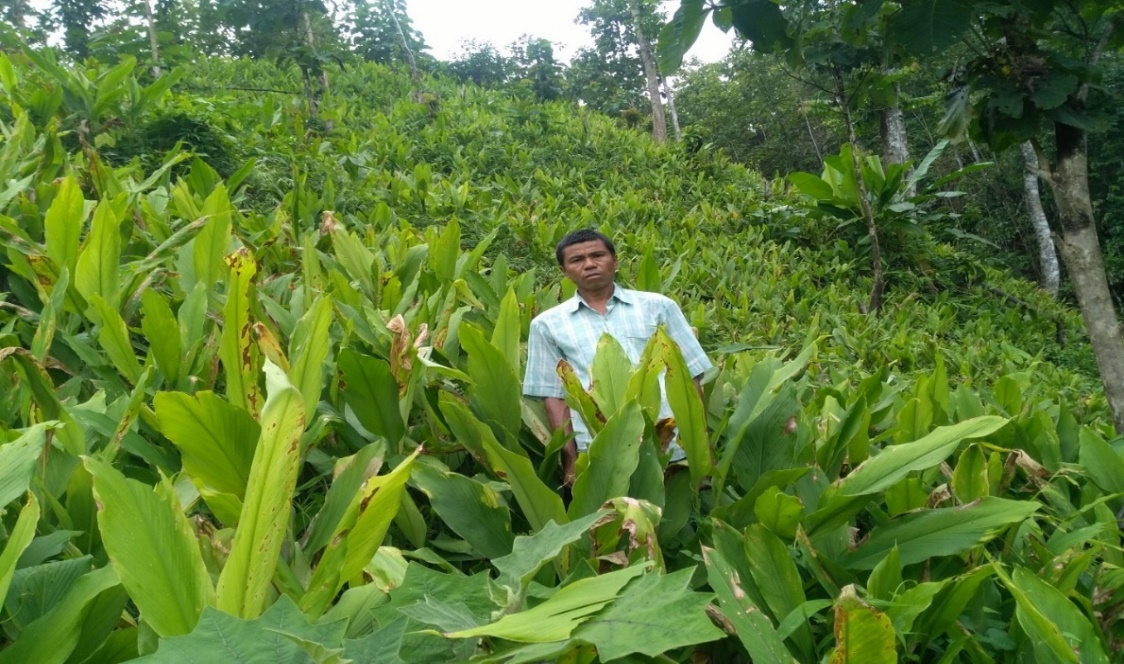 ৫০০ নারী-পুরুষকে আয়বর্ধক প্রশিক্ষণ প্রদান, প্রতি পরিবারকে ১২,০০০ টাকা নগদ আর্থিক অনুদান প্রদান, ১৩টি  নল কুপ স্থাপন ও ৮টি সেচ মেশিন প্রদান করা হয়।
৪০০ বাগান চাষীকে আধুনিক পদ্ধতিতে ফল মূল উৎপাদন, গ্রেডিং, সেমি-প্রসেসিং ও বাজারজাতকরণ বিষয়ে প্রশিক্ষণ দেয়া হয়, চারা বিতরণ ও কৃষক সমিতি গঠন করা হয়।
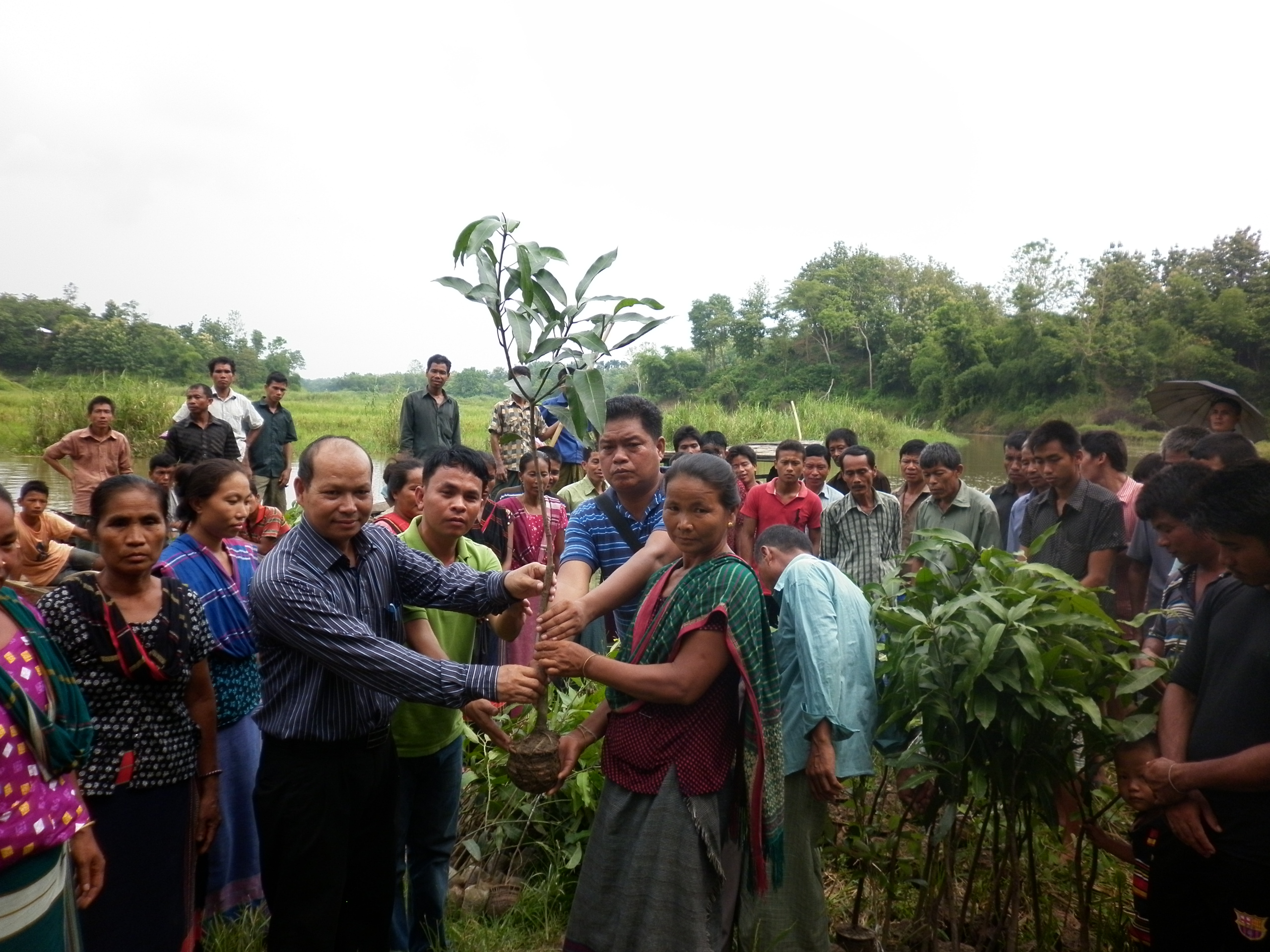 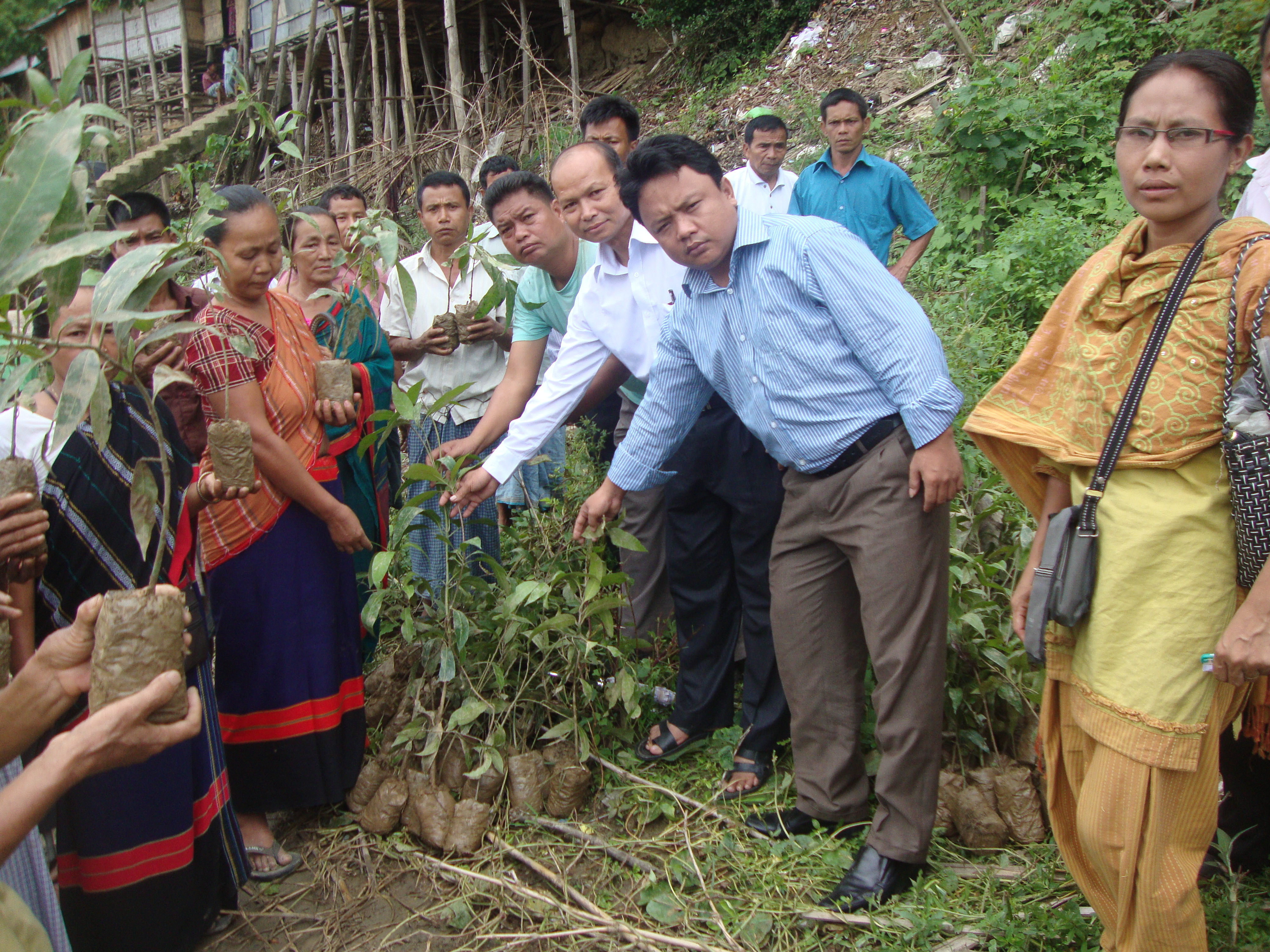 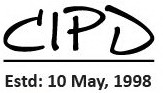 স্বাস্থ্য সেবা ও পুষ্টি
বাস্তবায়িত কার্যক্রমের ফটো গ্যালারি
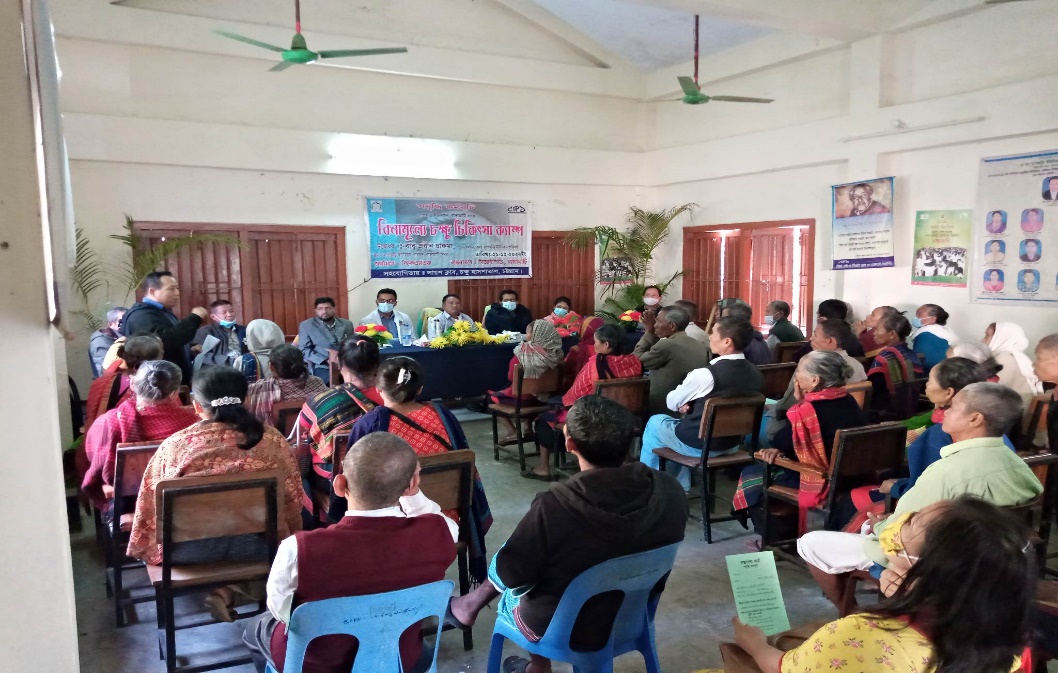 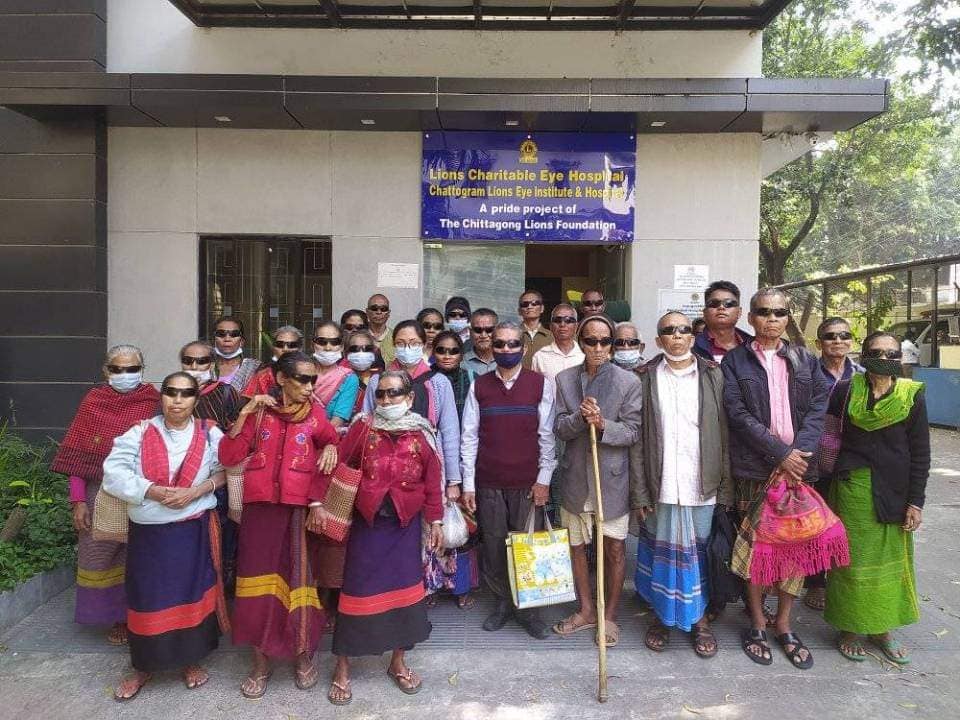 সমৃদ্ধি-প্রকল্পের  আওতায় সাপিছড়ি ইউনিয়নে ২০১৪ থেকে ডিসেম্বর ২২ পর্যন্ত ৮টি চক্ষু ক্যাম্পের আয়োজন করে ৭৭২ জনকে সেবা প্রদান ও লায়ন ক্লাব, চট্টগ্রাম এর সহযোগিতায় ১০২ জনের বিনা মূল্যে চোখের ছানির অপারেশন করা হয়েছে ।
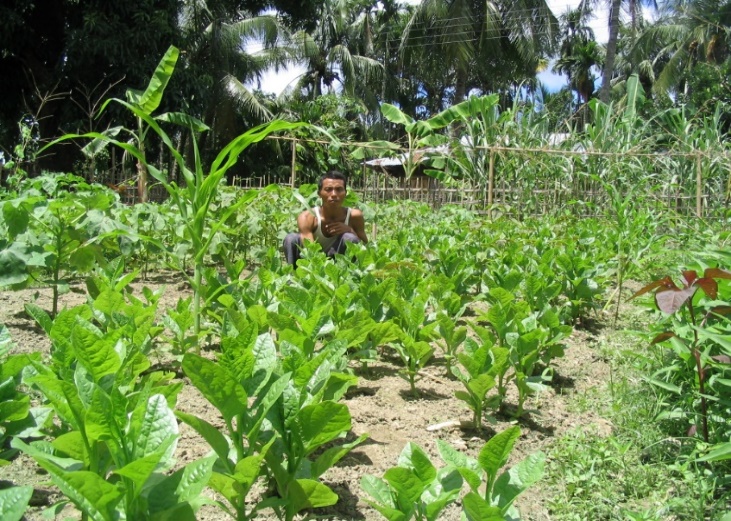 HFP প্রকল্পের অধীনে ১,০০০ সুফলভোগী পরিবারকে সবজি বীজ, মুরগী, খরগোস-(১০ পরিবার), পাম্প/মোটর প্রদান ও পুষ্টি বিষয়ক প্রশিক্ষণ দেওয়া হয়েছে। এছাড়া ১৫টি মডেল ভিলেজ ফার্ম গড়ে তোলা হয়।
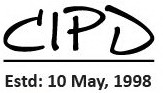 স্যানিটেশন ও 
পানীয় জল
বাস্তবায়িত কার্যক্রমের ফটো গ্যালারি
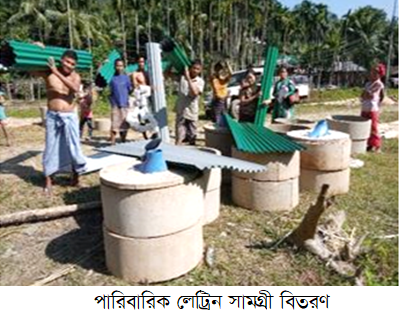 সমৃদ্ধি কর্মসূচি আওতায় পারিবারিক স্বাস্থ্যসম্মত স্যানিটেশন নিশ্চিতকরণের লক্ষে সাপছড়ি ইউনিয়নে এযাবৎ ১,১০০ পরিবারকে স্বাস্থ্যসম্মত পায়খানা নির্মাণের জন্য রিং, স্লাব ও ঢেউটিন বিতরণ করা হয়েছে। এ ছাড়া মসজিদ, মন্দির ও জনসমাগম স্থলে  ২৬ টি কমিউনিটি ল্যাট্রিন স্থাপন করা হয়।
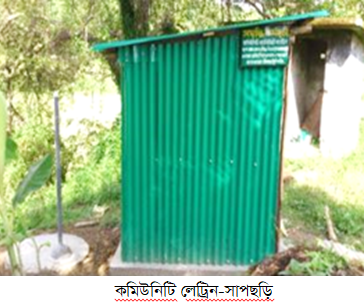 ২০১৯ সালে ফুরামোনের পানির উৎসে ১,০০০ ফুট দীর্ঘ জিএফএস স্থাপন করা হয়েছে ও বর্তমানে ২২টি পরিবার রান্না-বান্না, গোসল ও অন্যান্য কাজে পানি ব্যবহার করছে। এছাড়া ১২টি সাবমারসিবল নলকূপ স্থাপন করা হয়।
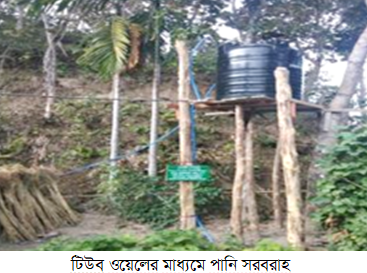 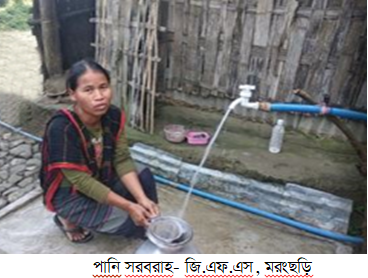 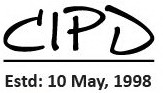 ভাষা ও সংস্কৃতি
বাস্তবায়িত কার্যক্রমের ফটো গ্যালারি
সিআইপিডি নিজস্ব অর্থায়নে চাকমা, মারমা, ককবরক (ত্রিপুরা) ভাষার বর্ণমালা প্রশিক্ষণ কোর্স চালু করেছে। চাকমা ভাষা শিক্ষার জন্য একটি সহজ পাঠ্য প্রাইমারী ‘‘চাঙমা ভাচ্-ভেত্ আলাম” ২০২২ ও চাকমা ভাষার সংরক্ষণ ও চাকমা ভাষা শিখনের জন্য রাঙ্গামাটি পার্বত্য জেলা পরিষদের অর্থায়নে চাকমা শব্দকোষ বইটি ২০২২ সালে  প্রকাশ করা হয়।
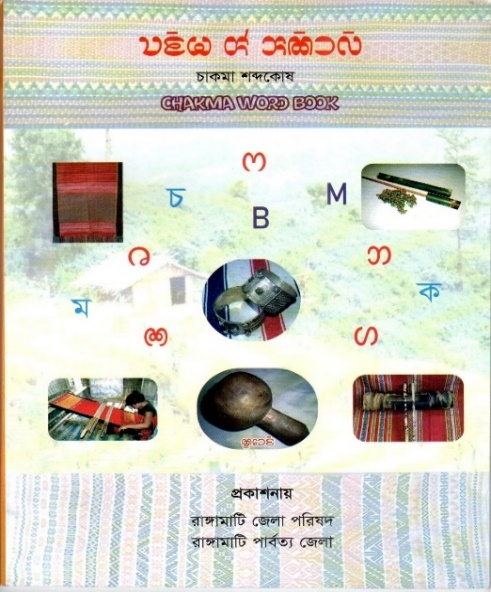 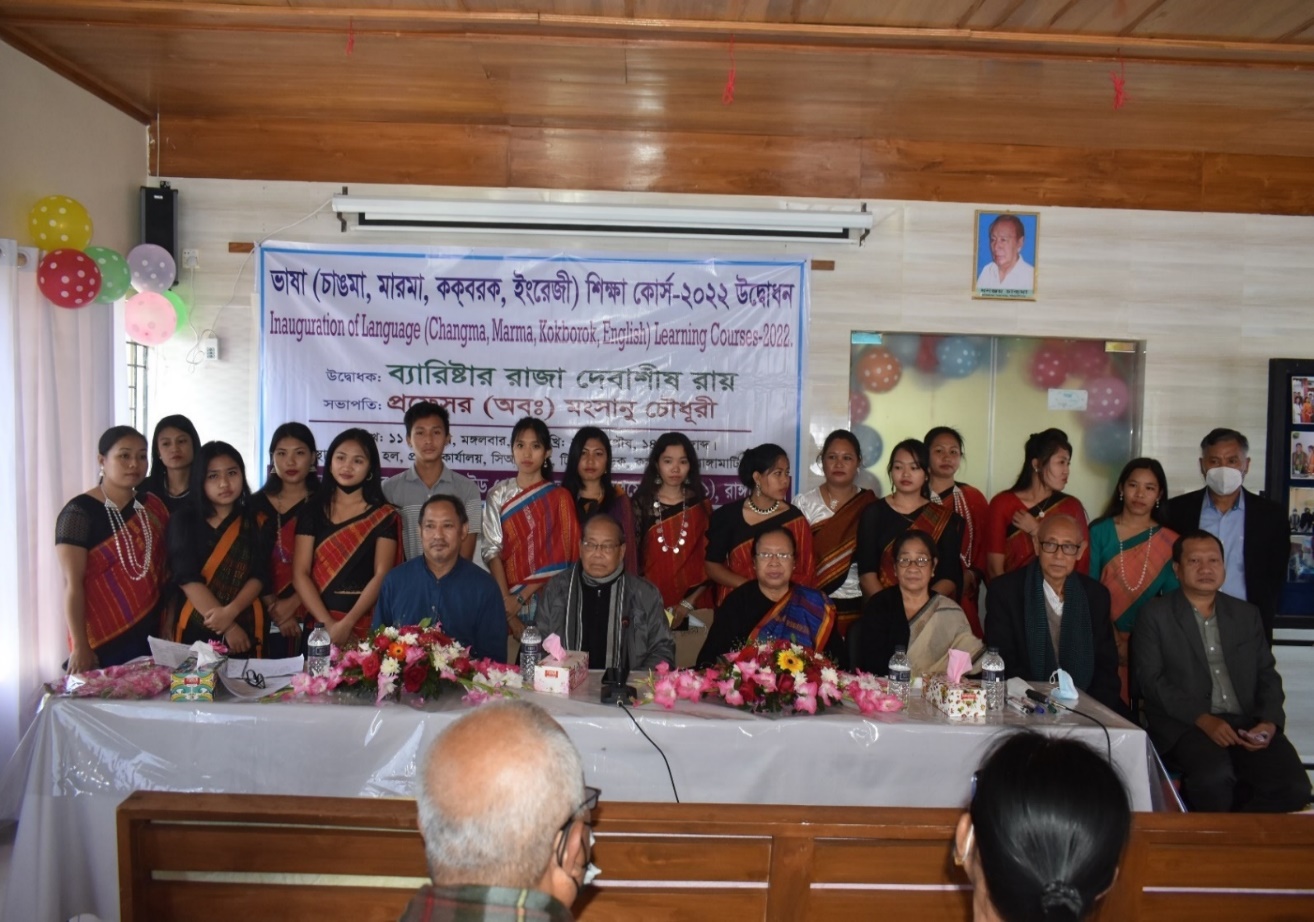 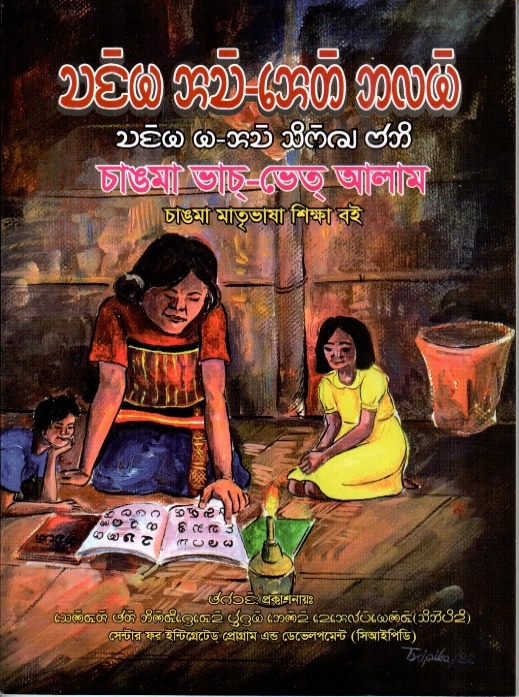 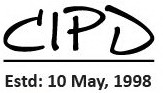 দুর্যোগ ব্যবস্থাপনা
বাস্তবায়িত কার্যক্রমের ফটো গ্যালারি
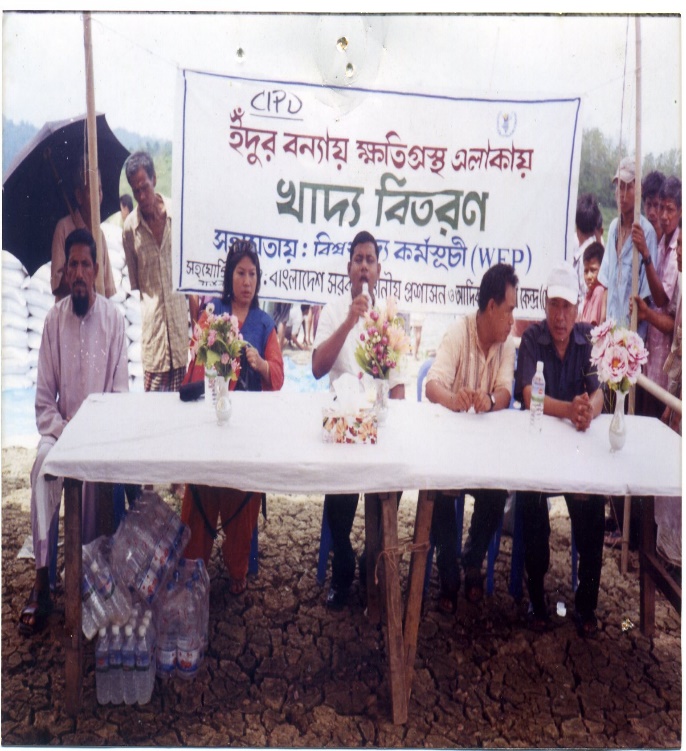 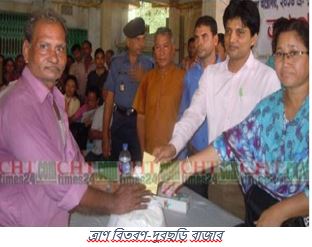 ২০০৭-০৮ সালে ইঁদুর বন্যায় ক্ষতিগ্রস্থদের খাদ্য বিতরণ
২৭ অক্টোবর ২০১৬ খ্রি: বাঘাইছড়ি উপজেলাস্থ দুরছড়ি বাজারের অগ্নিকান্ডে ক্ষতিগ্রস্থ ৩০০ পরিবারকে ত্রাণ বিতরণ
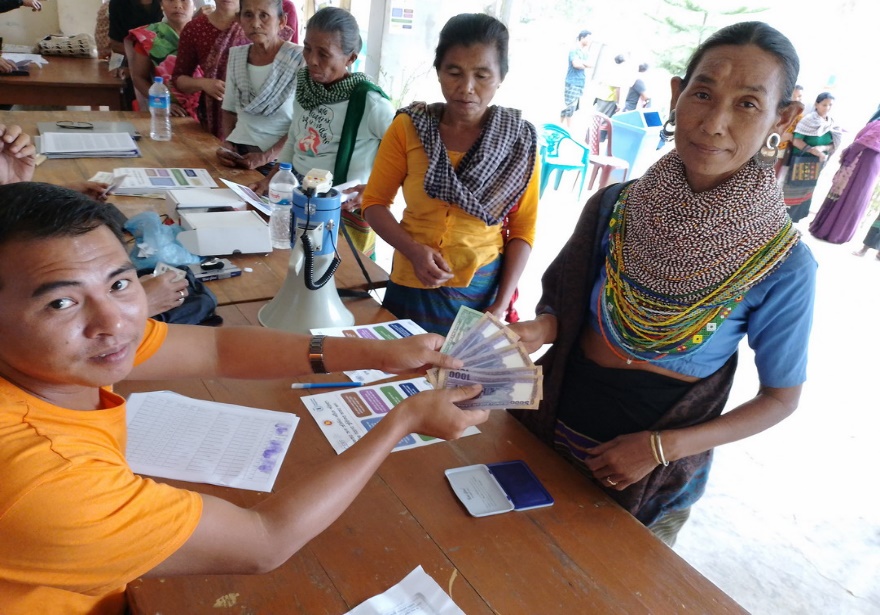 ১৩ ডিসেম্বর ২০২৩ খ্রি: অতিবিৃষ্টির কারণে বিলাইছড়ি উপজেলার ফারুয়া ইউনিয়নের ক্ষতিগ্রস্থ ৭২০ পরিবারকে ত্রাণ বিতরণ
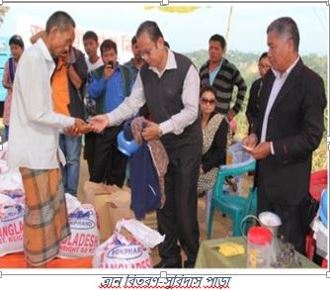 নানিয়ারচর উপজেলায় ১৪ মাইল সুরিদাস পাড়ায় অগ্নিকান্ডে ক্ষতিগ্রস্থ 
৯৫ পরিবারকে ত্রাণ বিতরণ করা হয়।
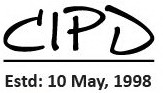 দুর্যোগ ব্যবস্থাপনা
বাস্তবায়িত কার্যক্রমের ফটো গ্যালারি
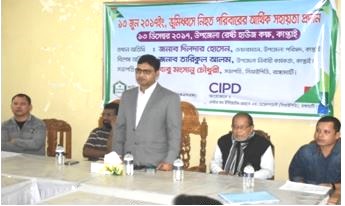 ২০১৭ সালে ভূমিধসে মৃত পরিবারকে আর্থিক সহায়তা বিতরণ। রাঙ্গামাটি সদর ৭৪, কাপ্তাই উপজেলায় ১৮, কাউখালী উপজেলায় ২১, জুরছড়ি উপজেলায় ৬,  বিলাইছড়ি উপজেলায় ২ জন মোট ১২০ পরিবার।
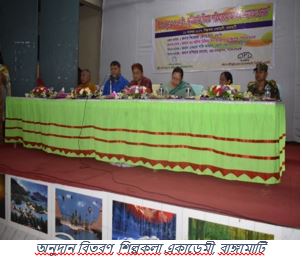 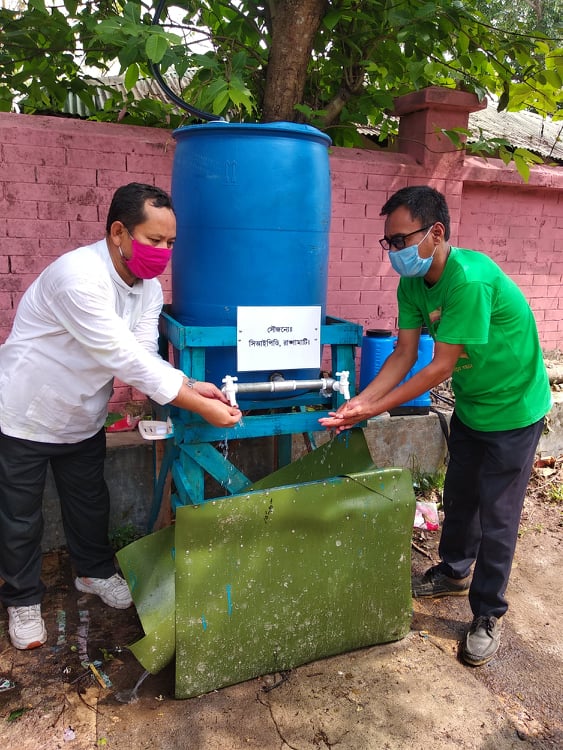 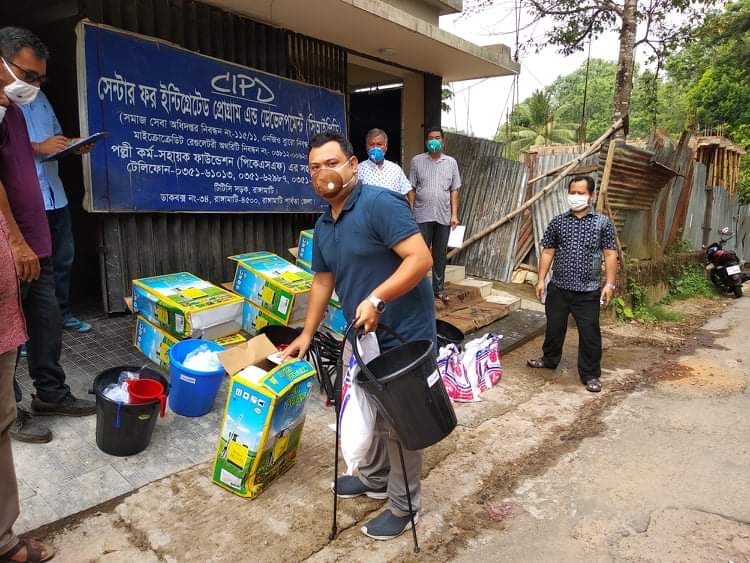 কোভিড-১৯ প্রতিরোধে সচেতনতা সৃষ্টি, স্যানিটাইজার সামগ্রী বিতরণ, হাত ধোয়ার বেসিন স্থাপন করে।
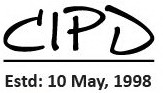 বিবিধ কার্যক্রম
বাস্তবায়িত কার্যক্রমের ফটো গ্যালারি
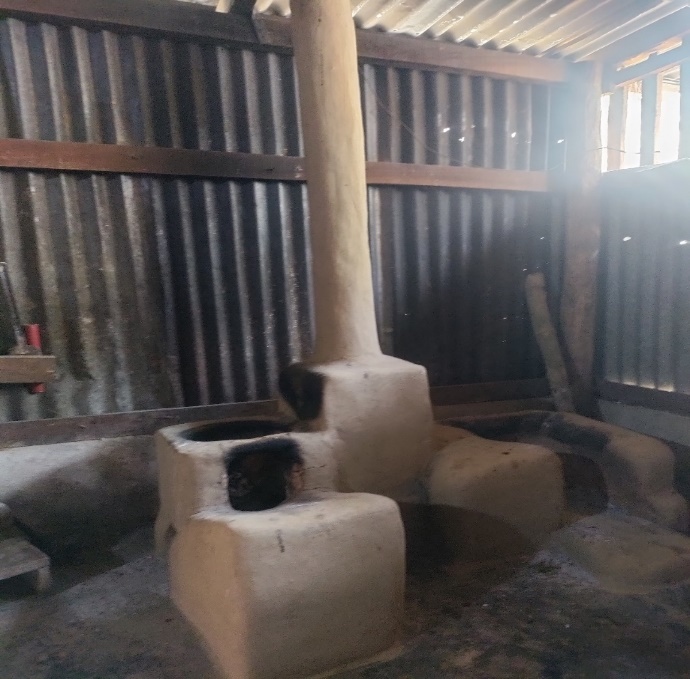 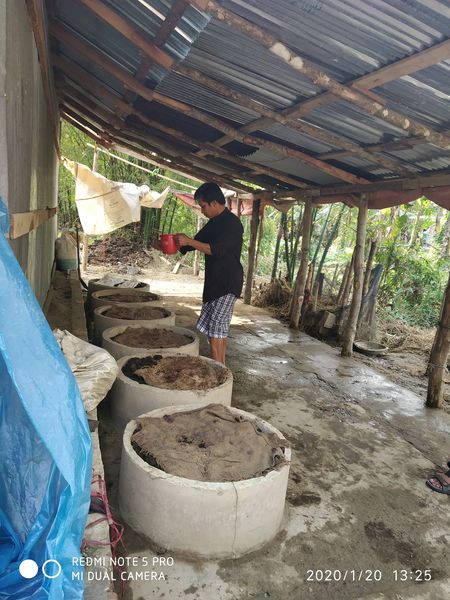 সমৃদ্ধি কর্মসূচি আওতায় সাপছড়ি ইউনিয়নে ভার্মি কম্পোস্ট সার উৎপাদন ও বিপনন এবং ৫৬৯টি পরিবারে বন্ধু-চুলা স্থাপন করা হয়।
সমৃদ্ধি কর্মসূচি আওতায় সাপছড়ি ইউনিয়নে ১২টি কাঠের ব্রীজ ও ৯টি ওয়ার্ডে সমৃদ্ধি কেন্দ্র স্থাপন করা হয়।
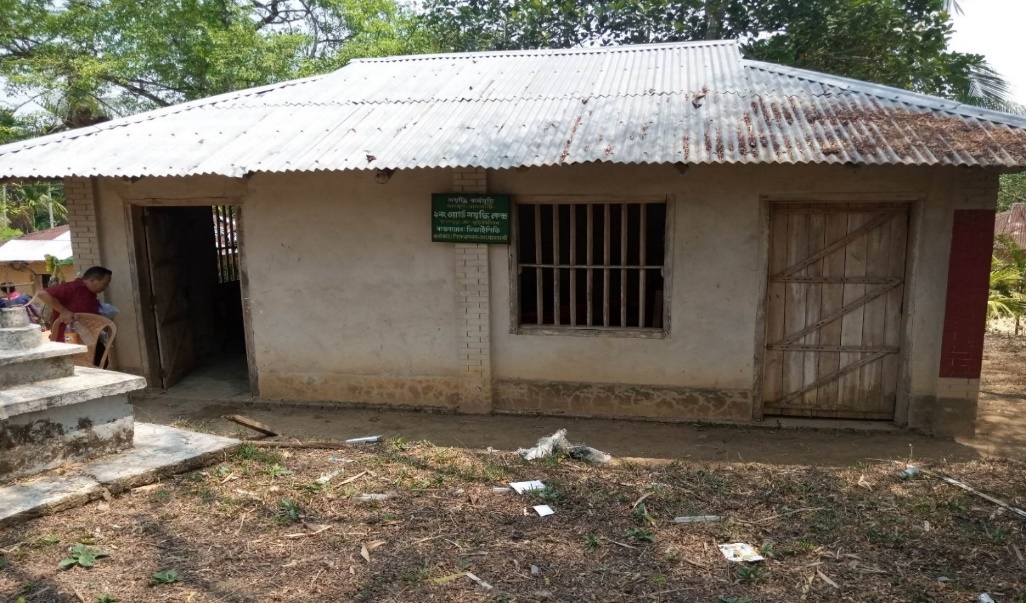 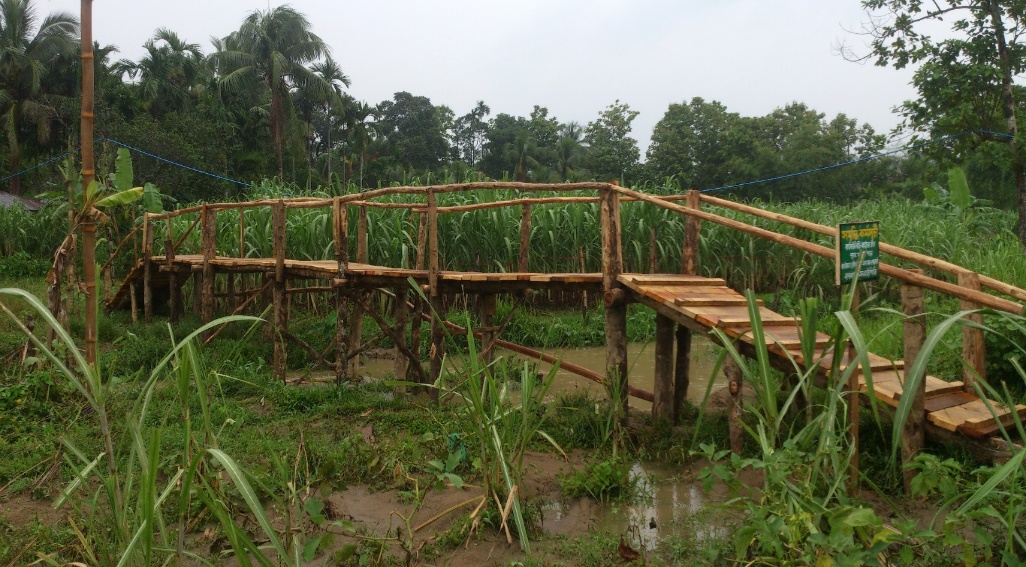 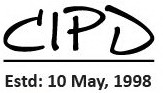 বিবিধ কার্যক্রম
বাস্তবায়িত কার্যক্রমের ফটো গ্যালারি
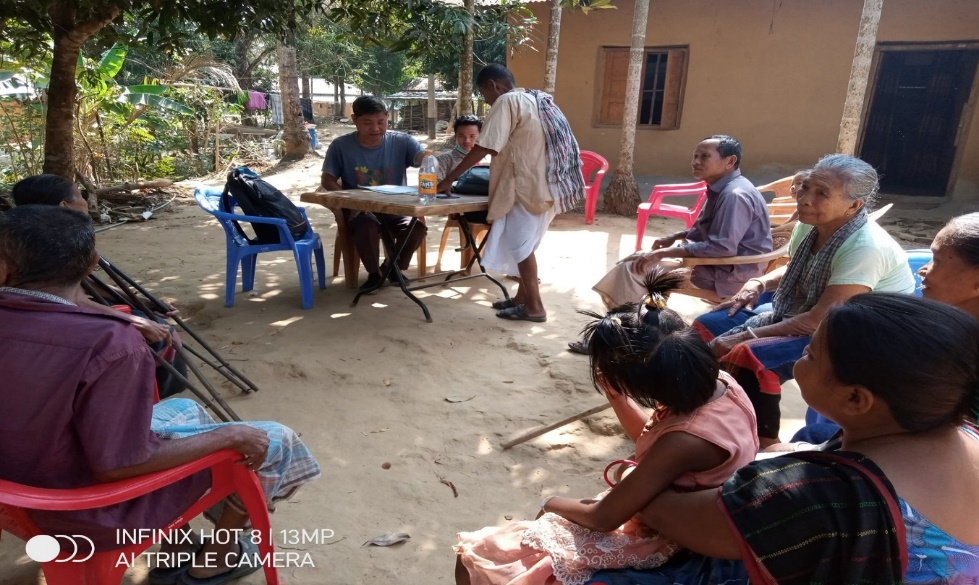 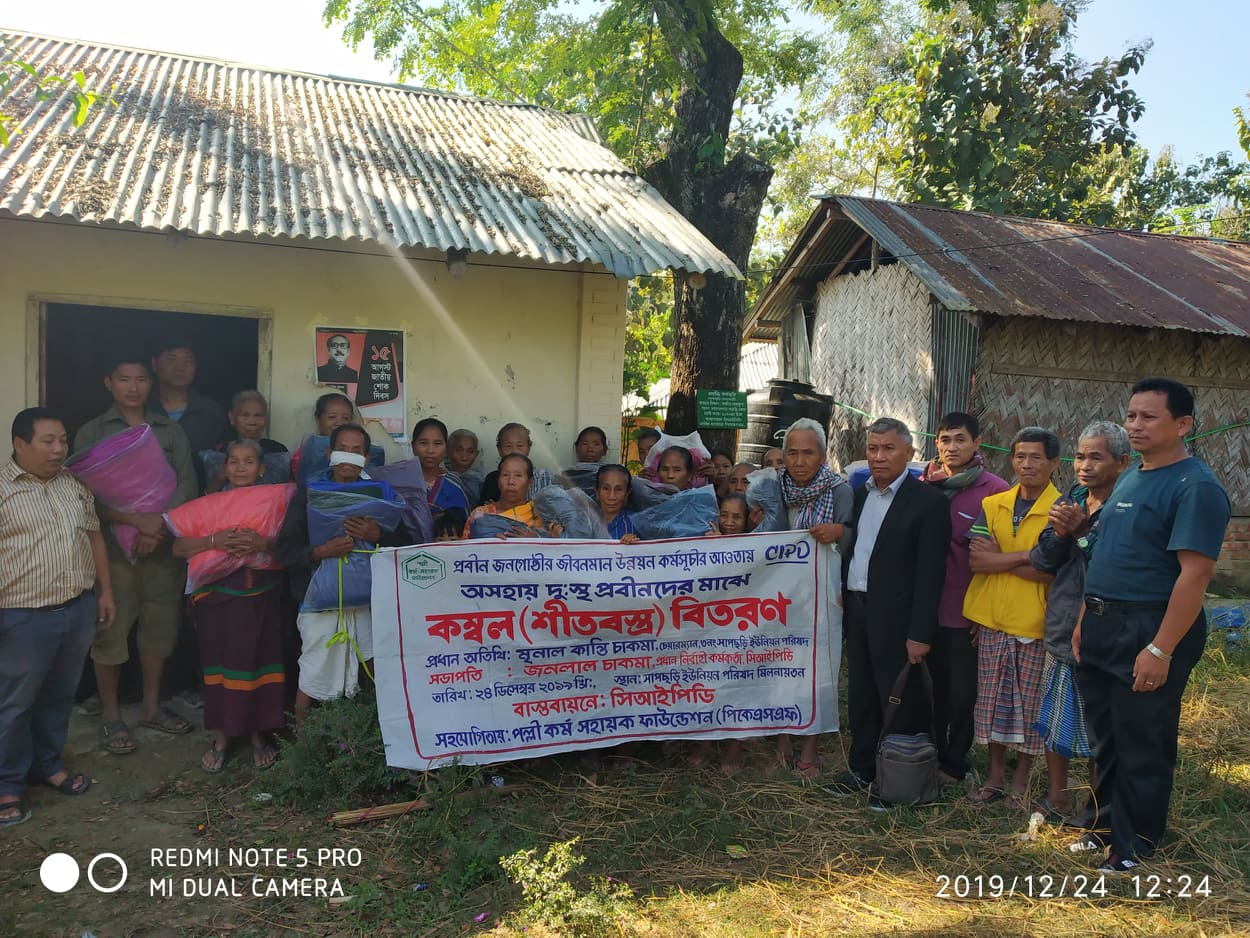 সমৃদ্ধি কর্মসূচি আওতায় সাপছড়ি ইউনিয়নে প্রবীণদের শীতবস্ত্র ও পারিতোষিক বিতরণ করা হয়।
সমৃদ্ধি কর্মসূচি আওতায় সাপছড়ি ইউনিয়নে যুব প্রশিক্ষণ, বার্ষিক ফুটবল ও সাংস্কৃতিক প্রতিযোগীতা আয়োজন করা হয়।
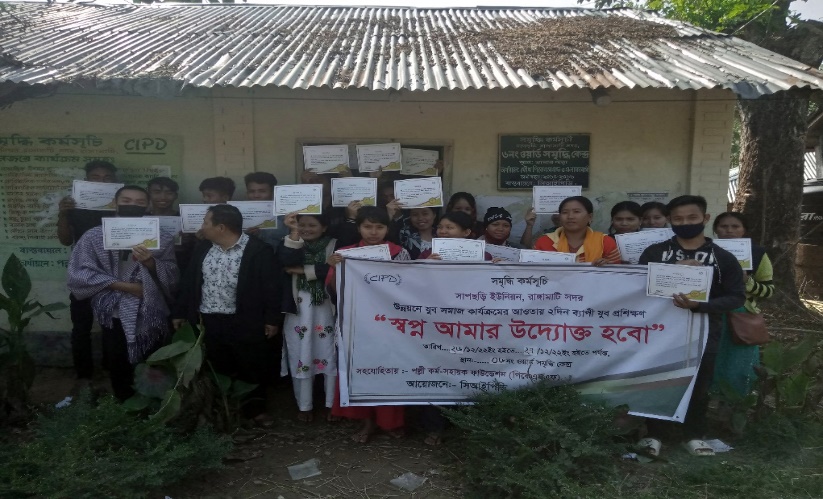 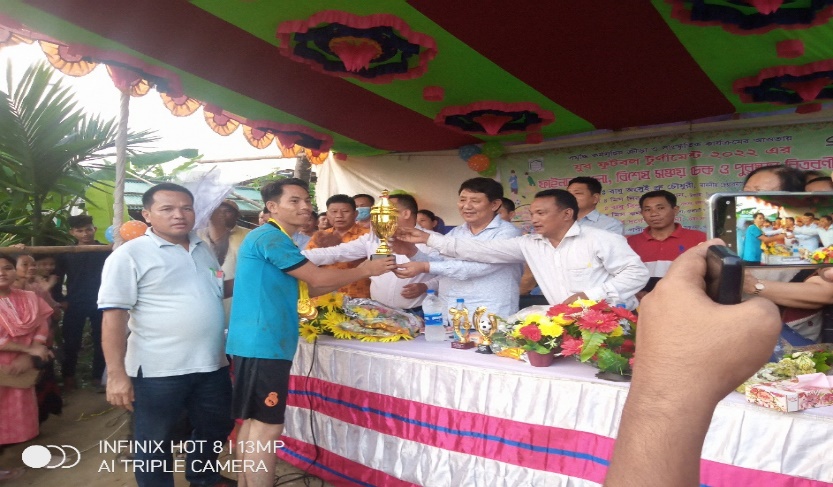 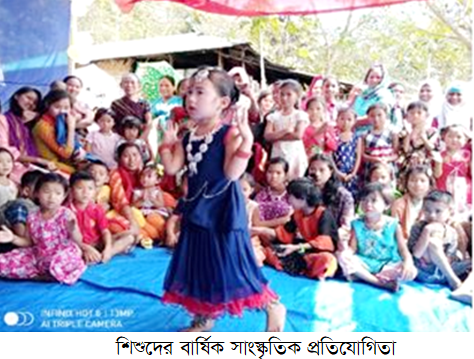 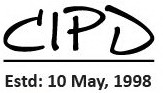 বিবিধ কার্যক্রম
বাস্তবায়িত কার্যক্রমের ফটো গ্যালারি
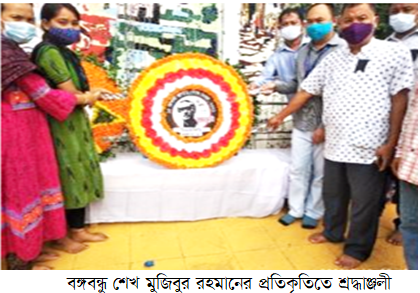 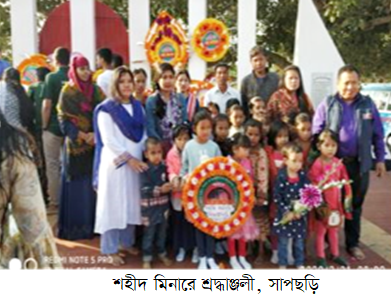 মুজিব বর্ষ ও বিভিন্ন জাতীয় দিবস পালন উপলক্ষ্যে শহীদ মিনার ও বঙ্গবন্ধু শেখ মুজিবর রহমান-এর প্রতিকৃতিতে শ্রদ্ধাঞ্জলি অর্পন করা ও সে উপলক্ষে চিত্রাংকন/সাংস্কৃতিক প্রতিযোগীতার আয়োজন করা হয়।
evsjv‡k e¨vs‡Ki Avw_©K mn‡hvwMZvq MÖvgxY `wi`ª, wb¤œ weË I M„nnxb cwievi, `wi`ª †cŠi GjvKvevmx, weaev/¯^vgx cwiZ³ bvix, bvix cÖavb 50wU cweevi‡K 2018 mv‡j 5% my‡` 3 ermi †gqv‡` cÖwZ M„‡ni Rb¨ 70,000 UvKv M„nFY cÖ`vb Kiv nq|
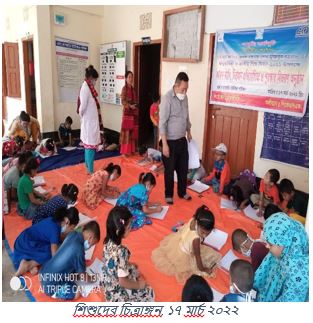 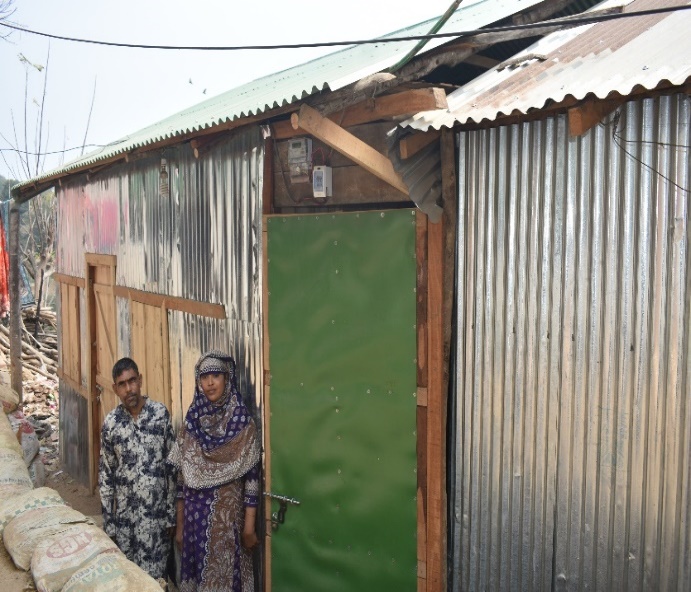 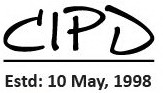 গবেষণা ও প্রকাশনা
গবেষণা- 
১। গ্রামীণ ট্রাস্টের অর্থায়নে ‘‘পার্বত্য চট্টগ্র্রামে ক্ষুদ্রঋণ কার্যক্রম এর মূল্যায়ণ” ।
২। পার্বত্য চট্টগ্র্রামে ক্ষুদ্রঋণ কর্মসূচি ব্যবস্থাপনা নির্দেশিকা (২০০৫)- । 
৩। পলিসি রিসার্র্চ- প্রেক্ষিত পার্বত্য চট্টগ্রাম গ্রন্থে ২টি গবেষণা রিপোর্ট । 
৪।An assessment of the UNDP-CHTDF project on Promotion of Development and Confidence Building in CHT Relating to Implementation of the CHT Accord 1997- 
৫।  Advocacy Paper- Local and civil society views on the project Promotion of Development and Confidence Building in CHT implemented by UNDP through CHTDF (2014)- 
৬। বৈদ্য তালিক চিকিৎসা (২০১৬)।
প্রকাশনা-
 ১। Workshop Report-Discussion meeting on Micro-Credit Program (2004)- 
২। ফলমূল উৎপাদন, ব্যবস্থাপনা ও বাজারজাতকরণ প্রশিক্ষণ ম্যানুয়েল (২০০৮)-। 
৩। শান্তির স্বপক্ষে স্থানীয় সক্ষমতা বিকাশ (২০১০)- । 
4| Cultural Diversity of Indigenous Communities of Chittagong Hill Tracts (2012)- 
৫। ‘‘পার্বত্য চট্টগ্রামের ভূমি ও পার্বত্যবাসীদের অধিকার ও ঐতিহ্য” । 
৬। জাতিসংঘ ঘোষিত টেকসই্ উন্নয়ন লক্ষ্য মাত্রা ও সূচকসমূহ । 
৭। চাঙমা ভাচ্-ভেত্ আলাম (২০২২)  এবং
৮। চাকমা শব্দকোষ (২০২২)।
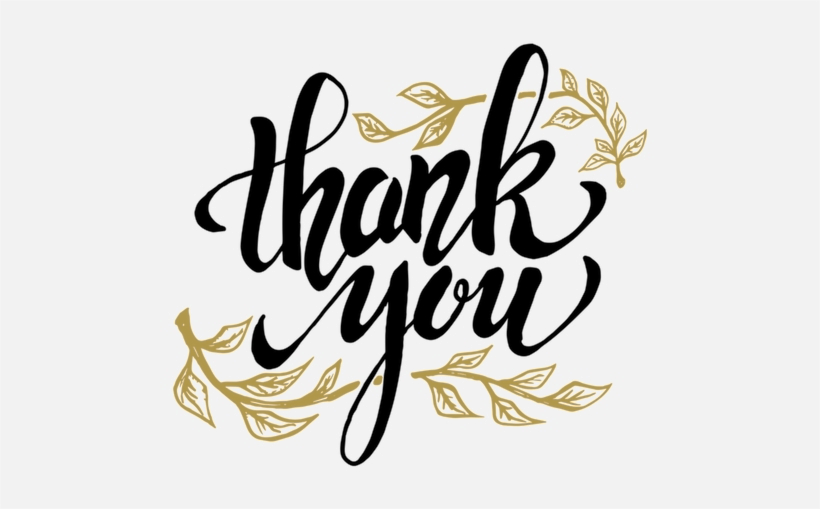